Centri per le
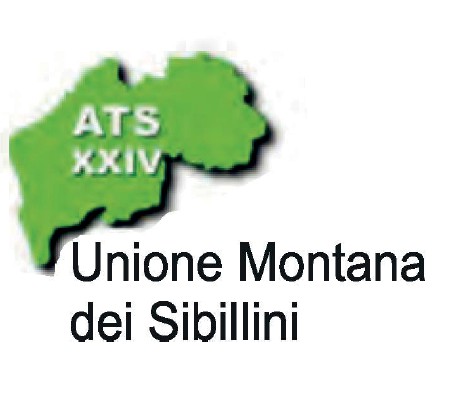 f a m i g l i e
PROGETTO IL GIROTONDO
ATTIVITÀ, LABORATORI, INCONTRI RIVOLTI A GENITORI BAMBINI/E RAGAZZI/E NONNI/E
TUTTI GLI INCONTRI SONO GRATUITI E RIVOLTI  ESCLUSIVAMENTE
AI CITTADINI RESIDENTI NEI COMUNI DELL’AMBITO TERRITORIALE SOCIALE 24
PARTECIPA AL PROGETTO E INVESTI NEL BENESSERE DELLA TUA FAMIGLIA!
Da settembre a dicembre, ti aspetta un percorso intenso e coinvolgente, pensato per migliorare la qualità della vita della persona, della coppia, della famiglia e rafforzare il legame con i tuoi figli.
“Il Girotondo”, promosso dall’Ambito 24, offre incontri stimolanti per genitori, insegnanti e bambini/bambine da 0 a 14 anni, con l’obiettivo di sostenere il tuo ruolo genitoriale e favorire lo sviluppo sereno dei più piccoli. Non perdere questa occasione per crescere insieme e costruire relazioni familiari più forti e felici.
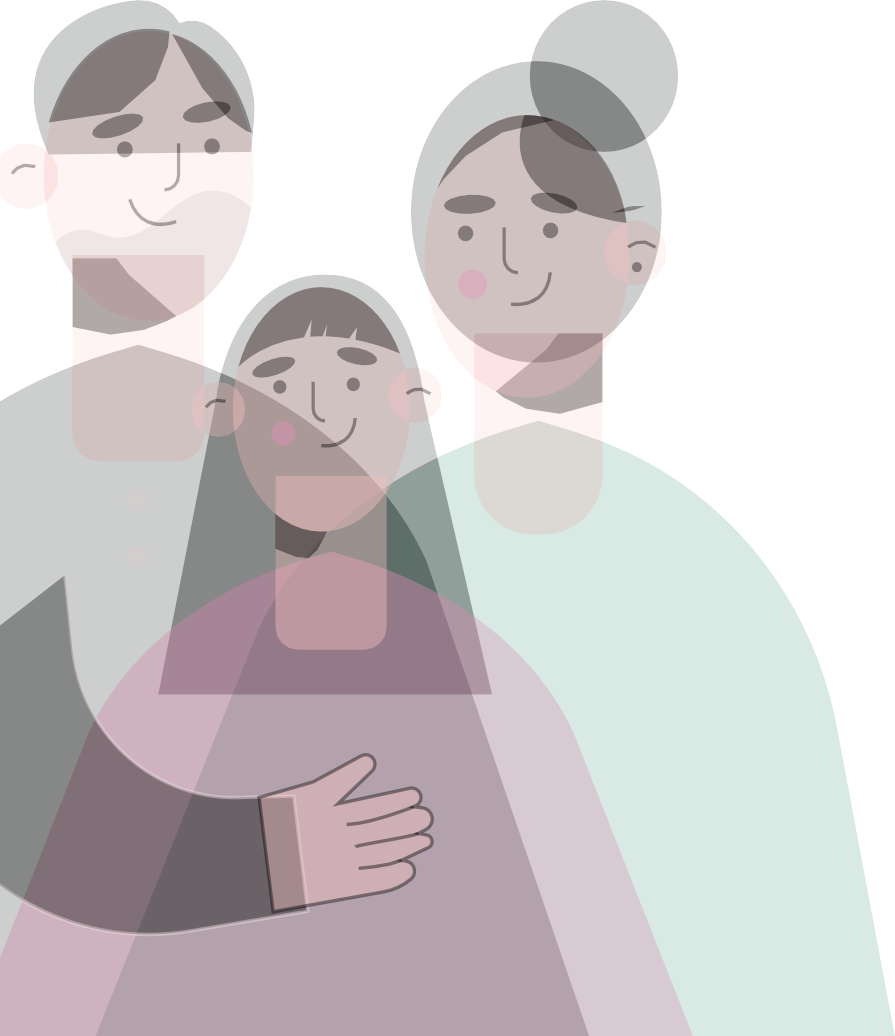 PER INFORMAZIONI E ISCRIZIONI CHIAMARE 3891039919
PER PARTECIPARE E’ NECESSARIO ISCRIVERSI. E’ SUFFICIENTE UN MESSAGGIO WHATSAPP (3891039919) CON:
NOME E COGNOME DEL PARTECIPANTE, COMUNE DI RESIDENZA,TITOLO DELL’INCONTRO E COMUNE IN CUI SI SVOLGERÀ IL LABORATORIO/INCONTRO.
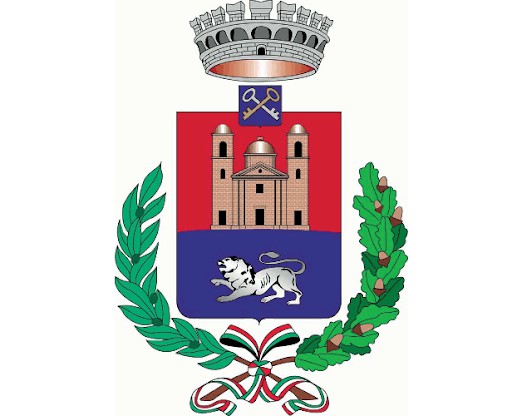 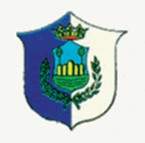 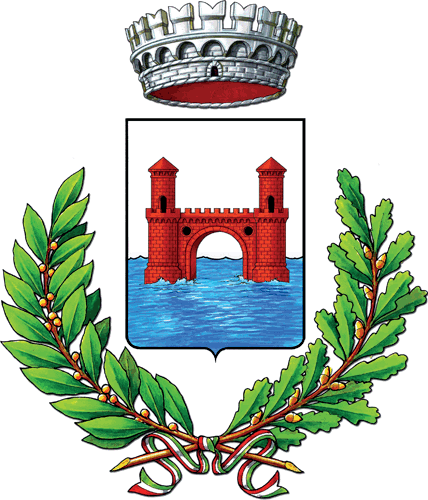 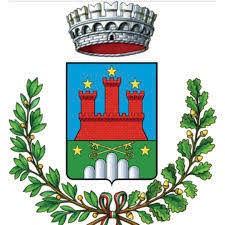 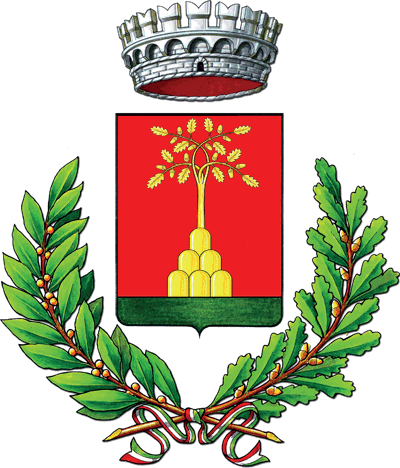 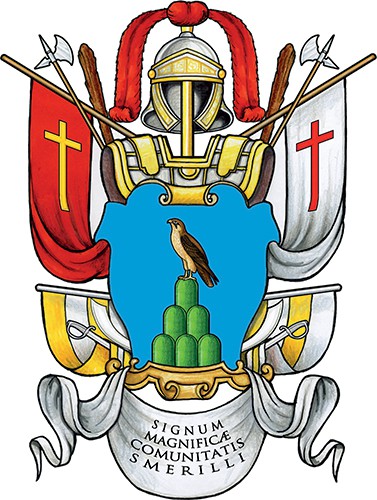 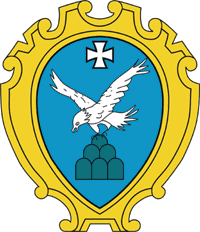 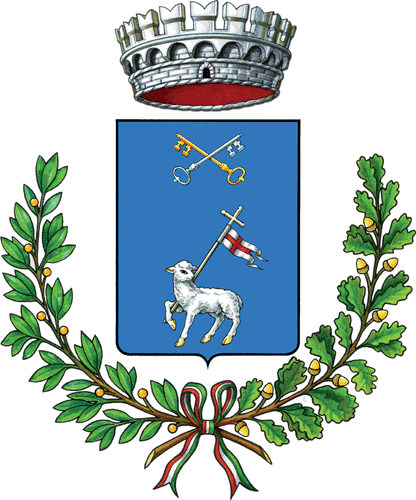 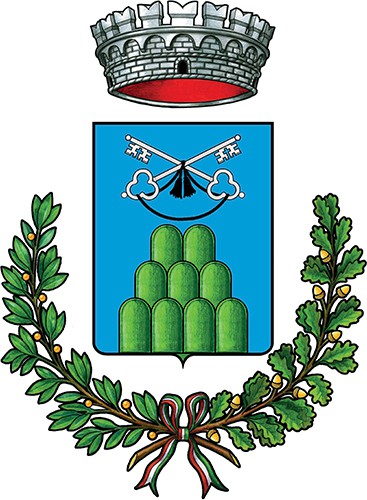 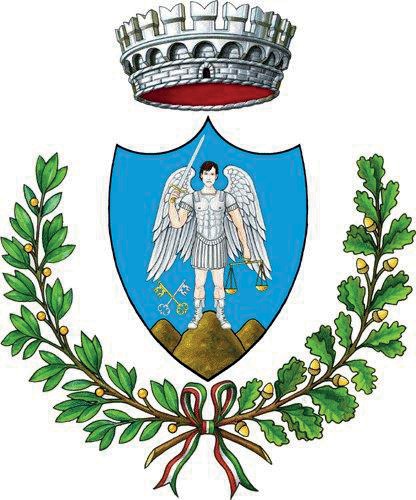 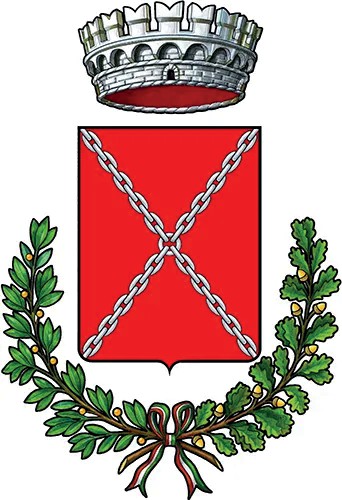 COMUNE
DI SANTA VITTORIA IN MATENANO
COMUNE DI FORCE
COMUNE
DI MONTEFALCONE APPENNINO
COMUNE DI SMERILLO
COMUNE
DI AMANDOLA
COMUNE
DI MONTEFORTINO
COMUNE
DI MONTEMONACO
COMUNE
DI MONTEDINOVE
COMUNE
DI COMUNANZA
COMUNE
DI MONTELPARO
COMUNE DI ROTELLA
PROGRAMMA MESE DI SETTEMBRE 2024
01 SETTEMBRE
LABORATORIO DI
CUCINA
Laboratorio di cucina intergenerazionale: un'occasione speciale per bambini e bambine di preparare
una ricetta tradizionale insieme ai loro nonni e nonne. Questo evento non solo celebra la tradizione culinaria, ma
rafforza anche il legame tra generazioni, permettendo ai più piccoli di imparare dalla saggezza e dall’esperienza dei loro nonni, creando ricordi preziosi e condividendo momenti di gioia e collaborazione.
ORE 10:30/12:30 Comune di  SANTA VITTORIA IN MATENANO, presso BIBLIOTECA COMUNALE
03 SETTEMBRE
GRUPPO DI SUPPORTO PER GENITORI DI
FIGLI CON BISOGNI
SPECIALI
Il percorso di supporto genitoriale rivolto a famiglie con minori con bisogni speciali inizia a settembre. Gli incontri, strutturati come gruppo di auto mutuo aiuto vogliono offrire uno spazio di condivisione e sostegno reciproco per
affrontare insieme le sfide quotidiane.  (l’incontro è aperto anche ai nonni/e )
ORE 18:00/20:00  Comune di COMUNANZA, presso Sala LUXOR (03 E 10 SETTEMBRE)
ORE 20:30/22:30  Comune di AMANDOLA, presso EX CASA DEL PARCO (17 E 24 SETTEMBRE)
03 SETTEMBRE
GRUPPO DI SUPPORTO PER GENITORI
Supporto genitoriale, dedicato alle  mamme e ai papà, che offre l'opportunità di confrontarsi e trovare strategie efficaci per affrontare tutte le problematiche della genitorialità.
ORE 20:30/22:30 Comune di AMANDOLA, presso EX CASA DEL PARCO (03 SETTEMBRE) ORE 20:30/22:30 Comune di COMUNANZA, presso Sala LUXOR (10 SETTEMBRE)
ORE 18:00/20:00 Comune di AMANDOLA, presso EX CASA DEL PARCO (17 E 24 SETTEMBRE)
05 SETTEMBRE
GENITORI SI DIVENTA
Gli incontri, rivolti a coppie in attesa, sono pensati per aiutare i futuri genitori a preparasi al cambiamento:
una nuova chiave di lettura del ruolo genitoriale,  le emozioni del nuovo nucleo familiare, le forme dei giudizi e pregiudizi che la coppia si troverà a vivere in quanto neo-genitori.
ORE 18:00/20:00 Comune di  COMUNANZA, presso Sala LUXOR
ORE 20:00/22:30 Comune di AMANDOLA, presso EX CASA DEL PARCO (12 SETTEMBRE)
07 SETTEMBRE
UN VILLAGGIO PER CRESCERE
Attività per genitori e i loro bambini/bambine 0/6 anni. Laboratorio “RIME E BAMBINE”: un tempo di qualità da
trascorrere alla scoperta di buone pratiche attraverso la lettura, giochi musicali  e proposte di gioco in movimento.
ORE 10:30/12:30 Comune di  FORCE, presso Parco VILLINO FERRUCCI
12 SETTEMBRE
CRESCERE INSIEME AI NOSTRI FIGLI
L’intento è quello di aiutarci a costruire una relazione solida e positiva con i nostri figli, essenziale
per la loro crescita e la formazione della personalità. Questi incontri offrono strategie e consigli per affrontare le difficoltà quotidiane e migliorare la comunicazione, favorendo un ambiente familiare armonioso e stimolante.
ORE 20:30/22:30  Comune di COMUNANZA, presso Sala LUXOR
14 SETTEMBRE
GIOCHI TRADIZIONALI
Giochi tradizionali rivolti a bambine e bambini dai 3 ai 10 anni, che offrono l'opportunità di scoprire e riscoprire la magia dei giochi di un tempo. Attraverso attività coinvolgenti e stimolanti, questi giochi non solo intrattengono ma promuovono l'interazione sociale, lo sviluppo delle abilità motorie e cognitive e il fascino di tradizioni senza tempo.
ORE 17:00/19:00 Comune di COMUNANZA, presso Scuola elementare EX CABA
15 SETTEMBRE
LABORATORIO DI
CUCINA
Laboratorio di cucina intergenerazionale: un'occasione speciale per bambini e bambine di preparare
una ricetta tradizionale insieme ai loro nonni e nonne. Questo evento non solo celebra la tradizione culinaria, ma
rafforza anche il legame tra generazioni, permettendo ai più piccoli di imparare dalla saggezza e dall’esperienza dei loro nonni, creando ricordi preziosi e condividendo momenti di gioia e collaborazione.
ORE 10:00/12:00 Comune di  FORCE, presso Parco VILLINO FERRUCCI
18 SETTEMBRE
A REGOLA D’ARTE
Attraverso la conoscenza di artisti e l'uso del colore, oltre a conoscere l’arte contemporanea, i bambini e le bambine avranno l’occasione di esprimere la propria emotività. "A Regola d’Arte" è un viaggio creativo in cui si gioca a fare gli artisti!
ORE 10:00/12:00 Comune di  AMANDOLA, presso EX CASA DEL PARCO
19 SETTEMBRE
SESSUALITÀ DEI FIGLI SPIEGATA AI GENITORI
Quanto è importante per noi genitori affrontare le tematiche sul sesso con i nostri figli? In un mondo in continua evoluzione, dove ragazzi e ragazze sono esposti a nuovi scenari dettati dall'era digitale, è fondamentale aprire un
dialogo sincero e costruttivo sulla sessualità. Solo così possiamo guidarli verso una comprensione sana e consapevole e aiutarli a fare scelte responsabili e sicure.
ORE 18:00/20:00 Comune di COMUNANZA, presso Sala LUXOR
ORE 20:30/22:30 Comune di  AMANDOLA, presso EX CASA DEL PARCO (26 SETTEMBRE)
19 SETTEMBRE
ESSERE NEO-GENITORI
OGGI
L’incontro per neo-mamme e neo-papà è pensato per aiutare i genitori a gestire non solo la stanchezza fisica
ed emotiva che accompagna i primi mesi con un neonato, ma anche per rafforzare il legame di coppia in questa nuova fase della vita.
ORE 20:30/22:30 Comune di AMANDOLA, presso EX CASA DEL PARCO
21 SETTEMBRE
UN VILLAGGIO PER CRESCERE
Attività di “GIOCO CON POCO” per genitori e i loro bambini/bambine 0/6 anni. Giochiamo con semplici materiali di riciclo, attiviamo la nostra immaginazione e creatività, scopriamo la bellezza di giocare insieme!
ORE 10:30/12:30 Comune di  AMANDOLA, presso EX CASA DEL PARCO
21 SETTEMBRE
GIOCHI TRADIZIONALI
Giochi tradizionali rivolti a bambine e bambini dai 3 ai 10 anni, che offrono l'opportunità di scoprire e riscoprire la magia dei giochi di un tempo. Attraverso attività coinvolgenti e stimolanti, questi giochi non solo intrattengono ma promuovono l'interazione sociale, lo sviluppo delle abilità motorie e cognitive, e il fascino di tradizioni senza tempo. ORE 17:00 Comune di  SANTA VITTORIA IN MATENANO, presso BIBLIOTECA COMUNALE
28 SETTEMBRE
GIOCHI TRADIZIONALI
Giochi tradizionali rivolti a bambine e bambini dai 3 ai 10 anni, che offrono l'opportunità di scoprire e riscoprire la magia dei giochi di un tempo. Attraverso attività coinvolgenti e stimolanti, questi giochi non solo intrattengono ma promuovono l'interazione sociale, lo sviluppo delle abilità motorie e cognitive, e il fascino di tradizioni senza tempo. ORE 10:00/12:00 Comune di  AMANDOLA, presso EX CASA DEL PARCO
29 SETTEMBRE
A REGOLA D’ARTE
Attraverso la conoscenza di artisti e l'uso del colore, oltre a conoscere l’arte contemporanea, i bambini e le bambine avranno l’occasione di esprimere la propria emotività. "A Regola d’Arte" è un viaggio creativo in cui si gioca a fare gli artisti!
ORE 17:00/19:00 Comune di  SANTA VITTORIA IN MATENANO,  presso BIBLIOTECA COMUNALE
29 SETTEMBRE
LABORATORIO DI
CUCINA
Laboratorio di cucina intergenerazionale: un'occasione speciale per bambini e bambine di preparare
una ricetta tradizionale insieme ai loro nonni e nonne. Questo evento non solo celebra la tradizione culinaria, ma
rafforza anche il legame tra generazioni, permettendo ai più piccoli di imparare dalla saggezza e dall’esperienza dei loro nonni, creando ricordi preziosi e condividendo momenti di gioia e collaborazione.
ORE 10:00/12:00 Comune di COMUNANZA, presso SCUOLA ELEMENTARE EX CABA
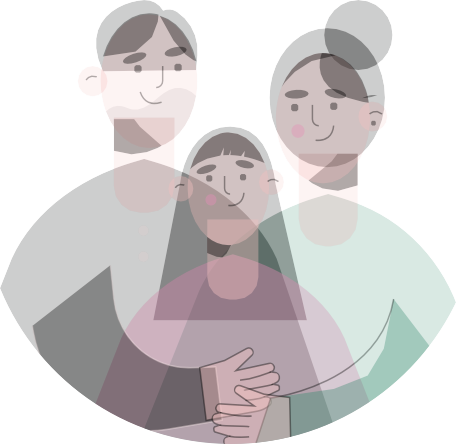 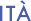 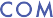 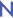 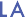 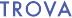 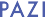 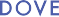 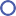 PER INFORMAZIONI E ISCRIZIONI CHIAMARE 3891039919